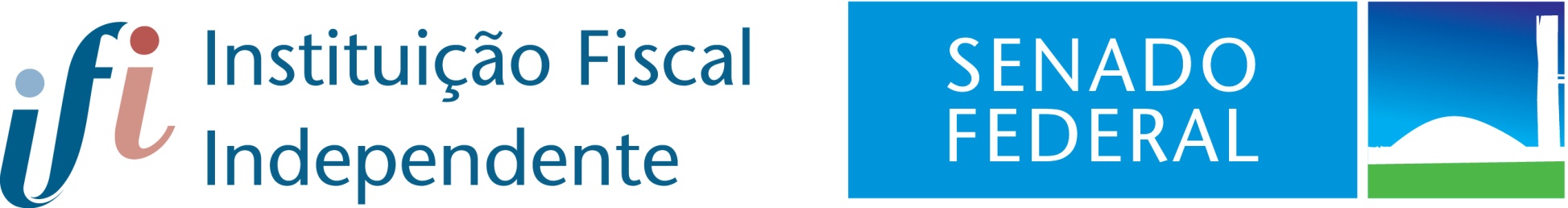 Reunião na FIESC
Conjuntura e reformas
Felipe Salto
Diretor-Executivo da IFI
Josué Pellegrini 
Diretor da IFI

17 de setembro de 2020
Visão geral
Quadro fiscal é o mais desafiador que o país já enfrentou
PIB vai cair 6,5%, em 2020, para subir apenas 2,5% no ano que vem. Receitas públicas devem seguir mesmo ritmo (elasticidade = 1)
Déficit primário deverá totalizar R$ 877,8 bilhões, em 2020, já incluído o custo das medidas de combate à crise
Dívida pública subirá 20,3 pontos do PIB, em 2020, mas poderá crescer ainda mais, a depender das políticas adotadas até o fim do ano
Risco de financiamento da dívida é controlado, mas existe
O após crise reserva discussões importantes: regras fiscais (teto, principalmente), possível aumento de carga tributária e retomada da discussão sobre o gasto obrigatório
Receitas e despesas primárias do governo central
Fonte: STN. Elaboração: IFI (sem limpeza para 2010 – manobra contábil da Petrobras)
Receitas e despesas primárias do governo central
Despesas primárias selecionadas - % do PIB
Fonte: STN. Elaboração: IFI. / * 2019: descontadas as despesas com a cessão onerosa (Petrobras) e capitalização de estatais.
Dívida bruta do governo geral
Fonte: IFI. Relatório de Acompanhamento Fiscal de jun/20 – https://www12.senado.leg.br/ifi/covid-19/raf-relatorio-de-acompanhamento-fiscal-jun-2020
Teto de gastos (IFI x PLOA)
Carga tributária: série da RFB - % PIB
Composição da carga tributária
Comparação internacional: OCDE
Partilha de receitas entre os Entes
Composição setorial da Tributação
Propriedades esperadas do sistema tributário
Eficiência
Simplicidade
Transparência
Equidade
* Stiglitz, J. (1998). Economics of the Public Sector. New York: W. W. Norton & Company
Os tributos sobre bens e serviços geram graves distorções
a) a complexidade encarece o cumprimento das obrigações acessórias; 
b) investimentos e exportações são onerados dificultando o crescimento equilibrado; 
c) os recursos são alocados de modo ineficiente, pois mais orientados pela legislação tributária do que por razões de ordem econômica; e
D) falta de transparência para o cidadão contribuinte.
Solução: substituição por um único IVA
IVA: imposto sobre valor adicionado
Em cada etapa o imposto devido é descontado do crédito decorrente do pagamento nas etapas anteriores (sem cumulatividade);
Na prática, tributação sobre consumo e importações e não incidência sobre exportações e investimentos;
O mais amplo possível, com incidência sobre todos os bens e serviços;
O menor número possível de exceções: poucas ou uma alíquota e sem benefícios tributários ou regimes especiais;
Aplicação uniforme em todo o território nacional, instituído e regulado por lei complementar
Propostas de reforma tributária
Quais propostas estão pautando o debate?
PEC 45/2019 e PEC 110/2019: centrados na substituição de tributos sobre bens e serviços distorcivos por um grande IVA
Proposta do Poder Executivo? Contribuição sobre Bens e Serviços (CBS): PL 3887/2020. Outras etapas? Transformar IPI em imposto seletivo? Mudar imposto de renda? Desoneração da folha de salários? Novo imposto ou contribuição sobre pagamentos?  CBS será fundido com ICMS e ISS?
PEC 45 e PEC 110: similaridades e diferenças
Similaridades:
Partilham o mesmo diagnóstico e a providência central: substituir tributos atuais sobre bens e serviços por um único imposto sobre bens e serviços (IBS), com as características de IVA delineadas anteriormente.
PEC 45 e PEC 110: similaridades e diferenças
Diferenças:
1) tributos substituídos: 
PEC 45: substitui cinco tributos por um IBS, mais um seletivo;
PEC 110: substitui nove tributos por um IBS, mais um “seletivo”.
2) Comitê gestor: 
PEC 45: representantes de União, estados e municípios;
PEC 110: representantes de estados e municípios.
PEC 45 e PEC 110: peso dos tributos substituídos 2014-2108
PEC 45 e PEC 110: similaridades e diferenças
Diferenças:
3) alíquotas: 
PEC 45: autonomia para o ente, lei específica;
PEC 110: sem autonomia, lei complementar.
4) exceções: 
PEC 45: sem diferenciação de alíquotas e benefícios tributários;
PEC 110: exceções para diferenciação de alíquotas e benefícios tributários.
PEC 45 e PEC 110: diferenças na transição
Período  de transição para a substituição dos tributos: 
PEC 45: conclusão no  início do décimo ano, sendo 2 anos de teste, mais 8 anos de redução de 1/8 por ano das alíquotas dos tributos substituídos, com aumento das alíquotas dos substitutos de modo a preservar a receita. 
PEC 110: conclusão no  início do sexto ano, sendo 1 ano de teste, mais 5 anos de redução de 1/5 ao ano das alíquotas dos tributos substituídos, com aumento das alíquotas dos substitutos de modo a preservar a receita.
A proposta do Poder Executivo Federal (PL 3887/2020)
Fusão da Cofins e do PIS (4,1% PIB ou 1/3 da PEC 45);
Alíquota de 12% sobre a receita com a venda de bens e serviços. Atualmente, 3,65% (3+0,65) no regime cumulativo e 9,25% (7,6+1,65) no não cumulativo;
CBS devido na venda poderá ser descontado do CBS pago na etapa anterior (destacado na nota fiscal);
Cobrança por fora e não por dentro (não inclui CBS, IPI, ICMS e ISS na base);
Isenção na venda de bens da cesta básica e outros itens;
Outras diferenciações: ZFM, Simples Nacional, exportações, cobrança monofásica (combustíveis e cigarros); e
Transição em seis meses.
PEC 45 e PEC 110: qual a alíquota do IVA?
PEC 45 e PEC 110: diferenças na transição
Período de transição para a distribuição da receita entre estados e municípios de acordo com os novos critérios : 
PEC 45: conclusão no início do 52° ano, em duas fases. A primeira com garantia da manutenção da receita obtida com os tributos substituídos e a segunda com aumento progressivo da distribuição de acordo com as novas regras.
PEC 110: conclusão no início do 16° ano, em duas fases. A primeira com garantia da manutenção da receita obtida com os tributos substituídos e a segunda com o aumento progressivo da distribuição de acordo com as novas regras.